Тема: «…………………………………………………..»
Цели урока: а)   образовательная……………………………………;
б) развивающая ……………………………………;
в) воспитательная…………………………………. .
Государственное автономное профессиональное общеобразовательное учреждение «Сельскохозяйственный техникум»



Открытый урок по дисциплине:
 Правовое обеспечение профессиональной деятельности

Тема: «Составление актов о нарушении трудовой дисциплины, объяснительных»
Бугуруслан, 2016
Наиболее распространенными должностными проступками являются:
1) несвоевременное или некачественное выполнение обязанностей, предусмотренных трудовыми договорами и должностными (производственными по профессии) инструкциями;
2) несвоевременное или некачественное выполнение заданий, приказов и распоряжений руководства;
3) прогулы, в том числе отсутствие на работе более 4 часов в течение рабочего дня без уважительной причины;
4) появление на работе в состоянии алкогольного, наркотического или токсического опьянения.

По факту нарушения составляется акт. Он может составляться как работниками кадровой службы самостоятельно, так и руководителями соответствующих подразделений с привлечением работников кадровой службы. Четкого закрепления обязанности по оформлению актов о нарушении дисциплины в законодательстве не имеется.
Акт может составляться на трафаретном бланке или в произвольной форме. В акте указываются:

1. Дата, место и время составления. Для случаев опоздания или прогула время указывается с точностью до минут.
2. Кто составил акт (комиссия)
3. В присутствии кого составлен акт.
4. Какое именно нарушение установлено.
5.Предварительные объяснения актируемого (излагаются в произвольной форме, т.е. дословно, за исключением нецензурных выражений (если таковые были допущены, об этом делается соответствующая отметка).
6. Подписи присутствовавших при составлении акта.
7. Подпись составителя акта.
Работника необходимо ознакомить с актом под расписку. Если он отказывается от подписи, об этом делается соответствующая отметка, а составитель и присутствующие при составлении еще раз проставляют свои подписи.
По факту появления в нетрезвом состоянии акт составляется в тот же день, а предоставляется для ознакомления на следующий. Алкогольное, наркотическое или токсическое опьянение работника должно подтверждаться актом, медицинским заключением и другими доказательствами.
В акте описывается состояние работника, свидетельствующее о степени его опьянения.
К акту прилагается письменное объяснение нарушителя либо акт об отказе от дачи объяснений.
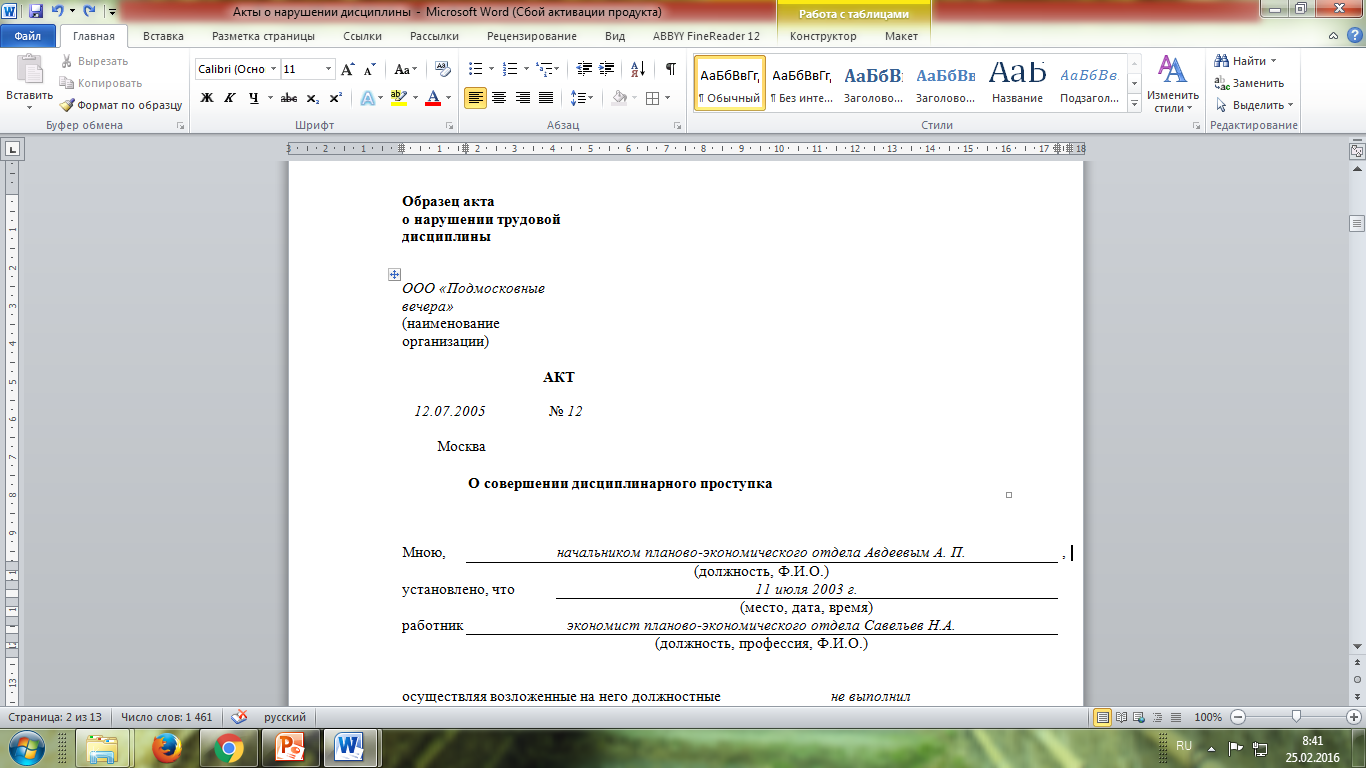 Объяснительная записка -  документ,
составляемый для пояснения отдельных
положений основного документа (проекта, отчета, плана).


По своему оформлению такие
объяснительные записки отличаются
от докладной записки тем, что не содержат
выводов и предложений.
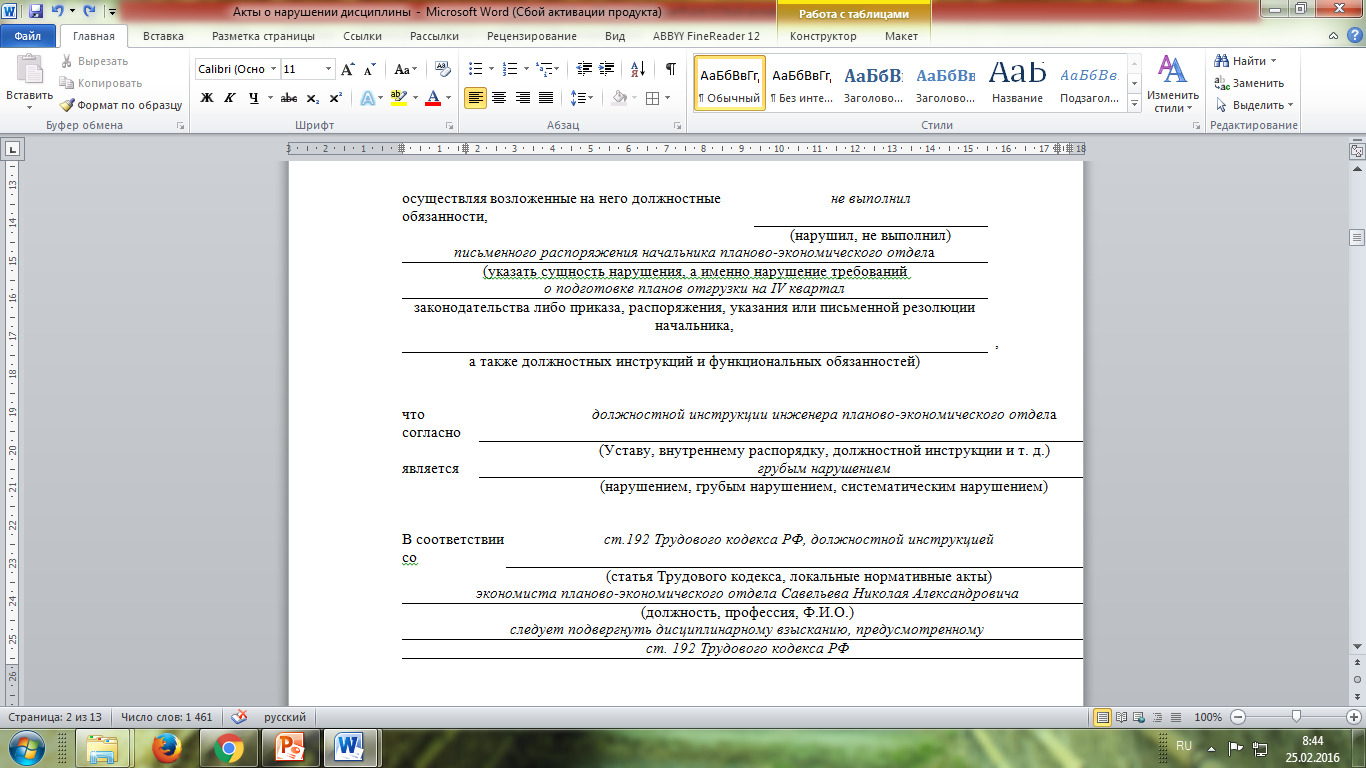 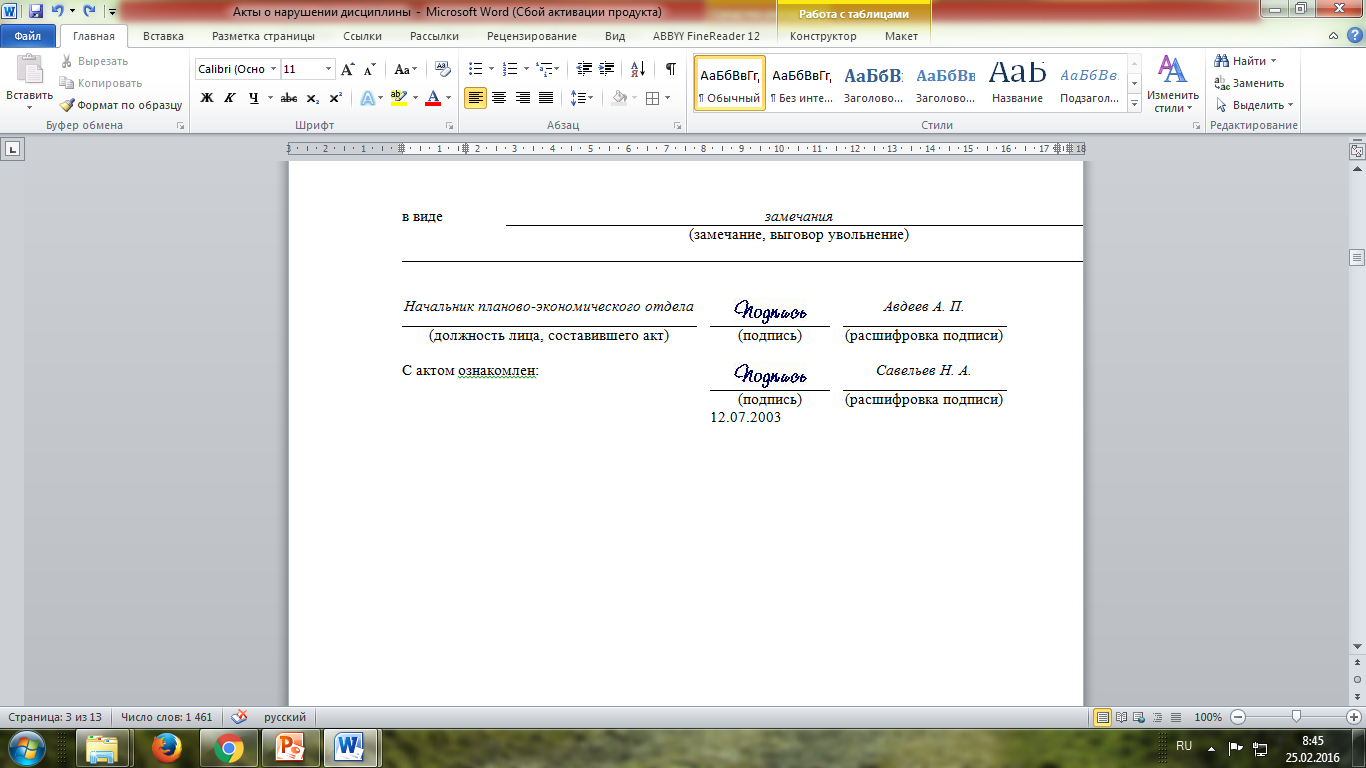 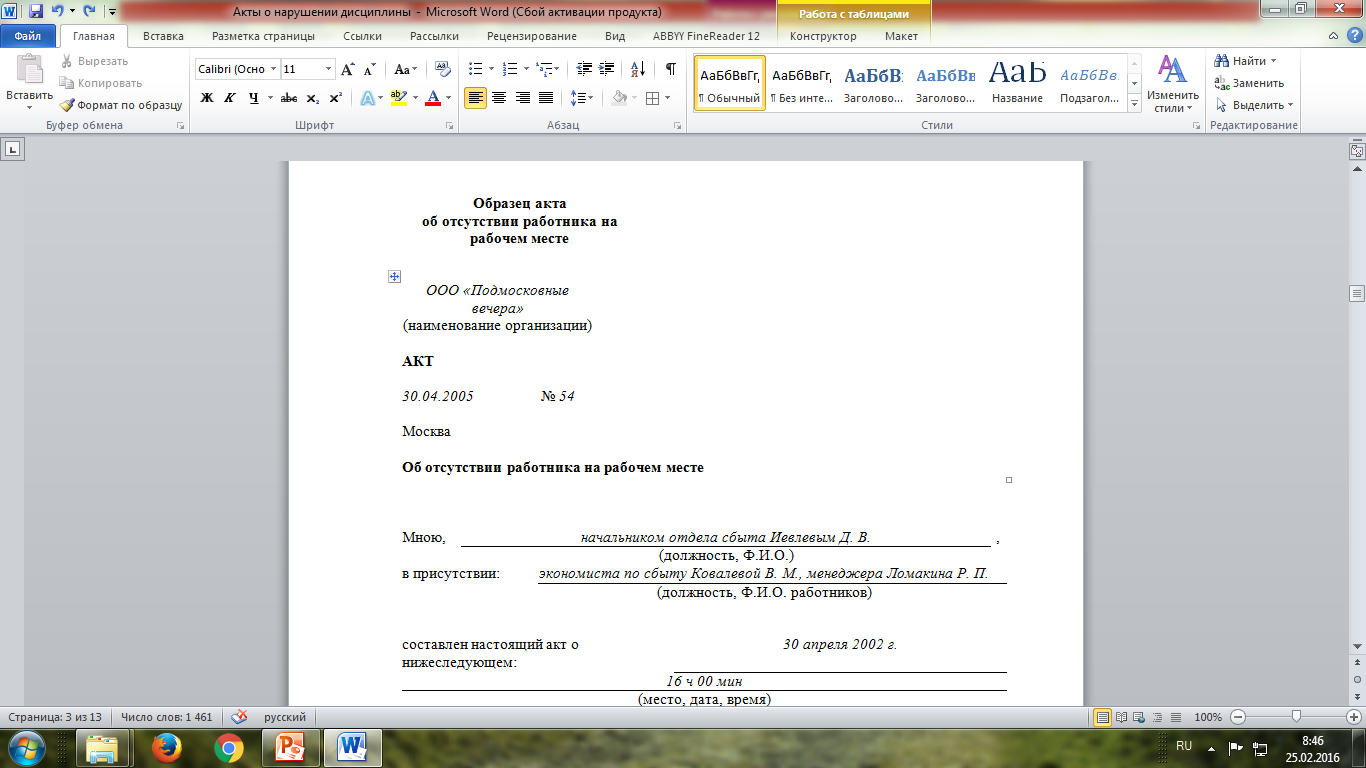 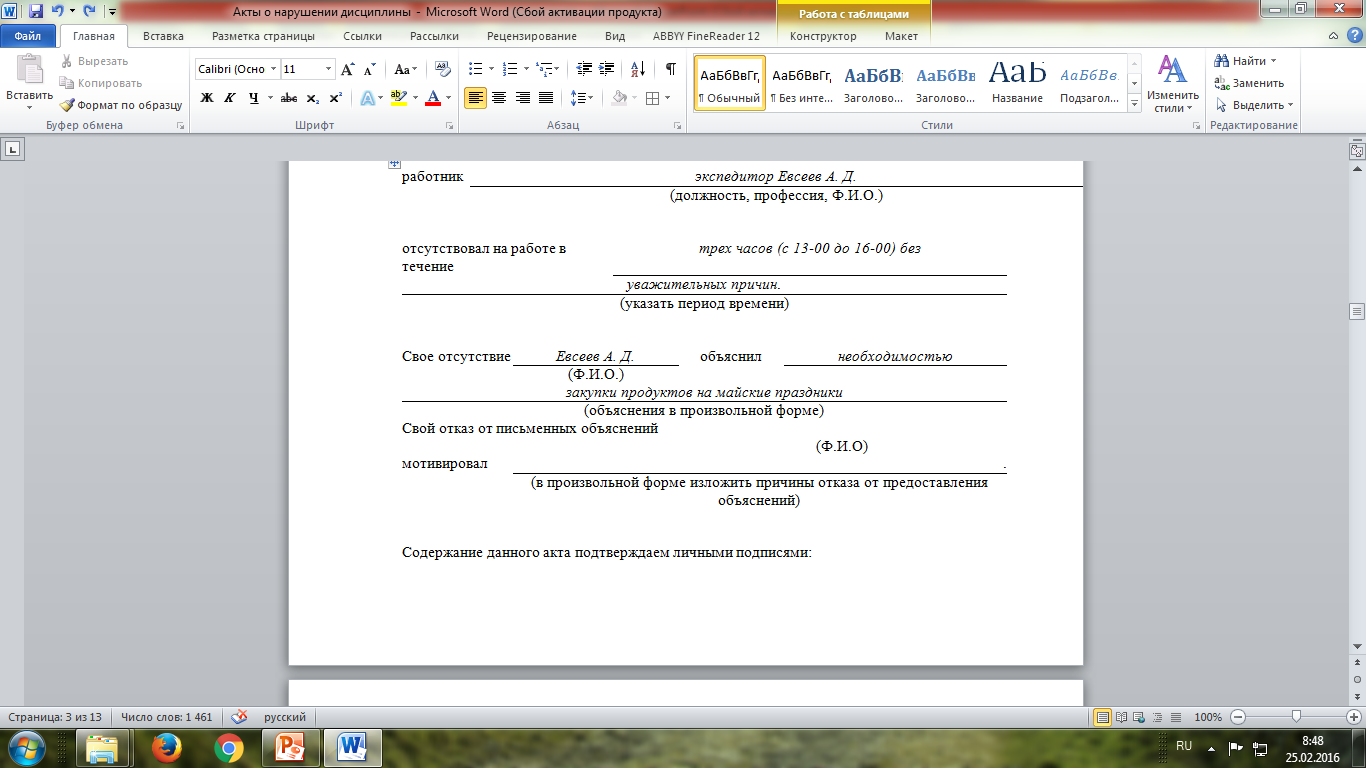 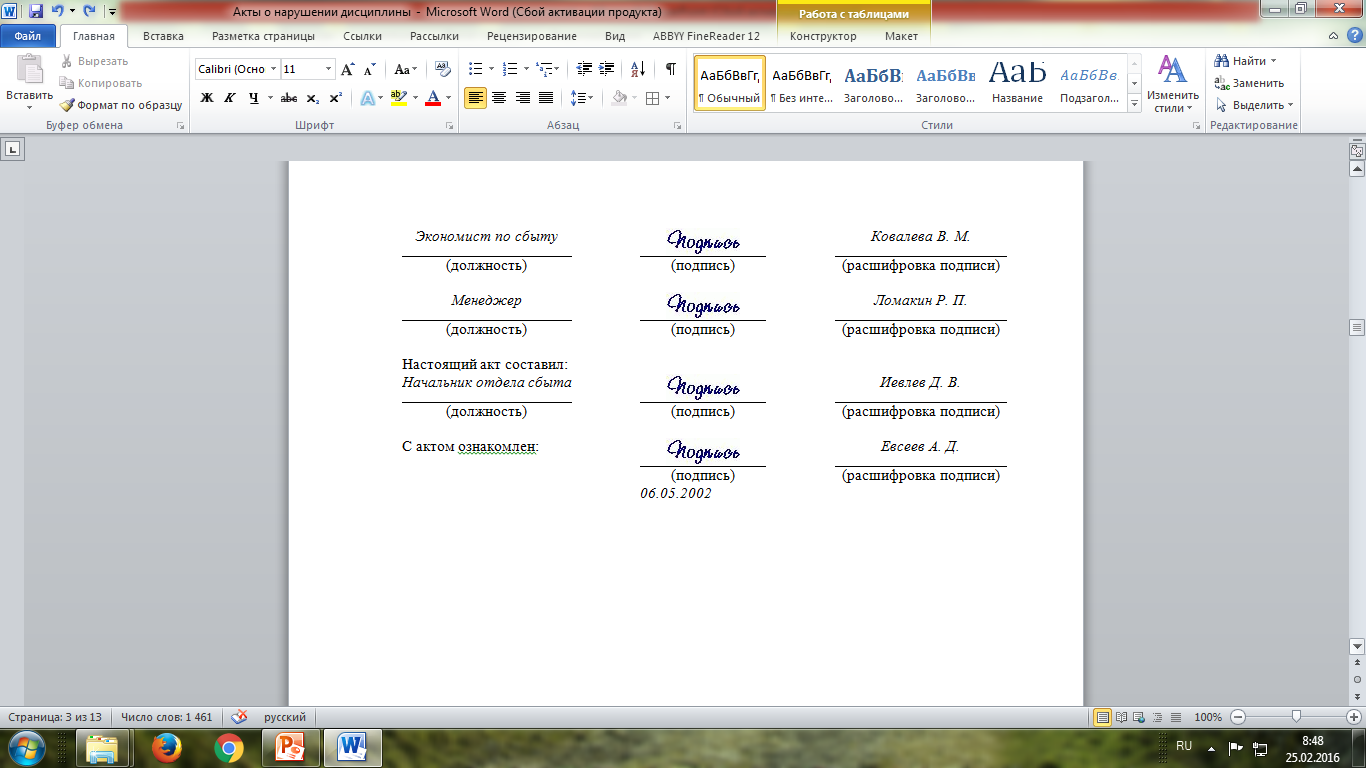 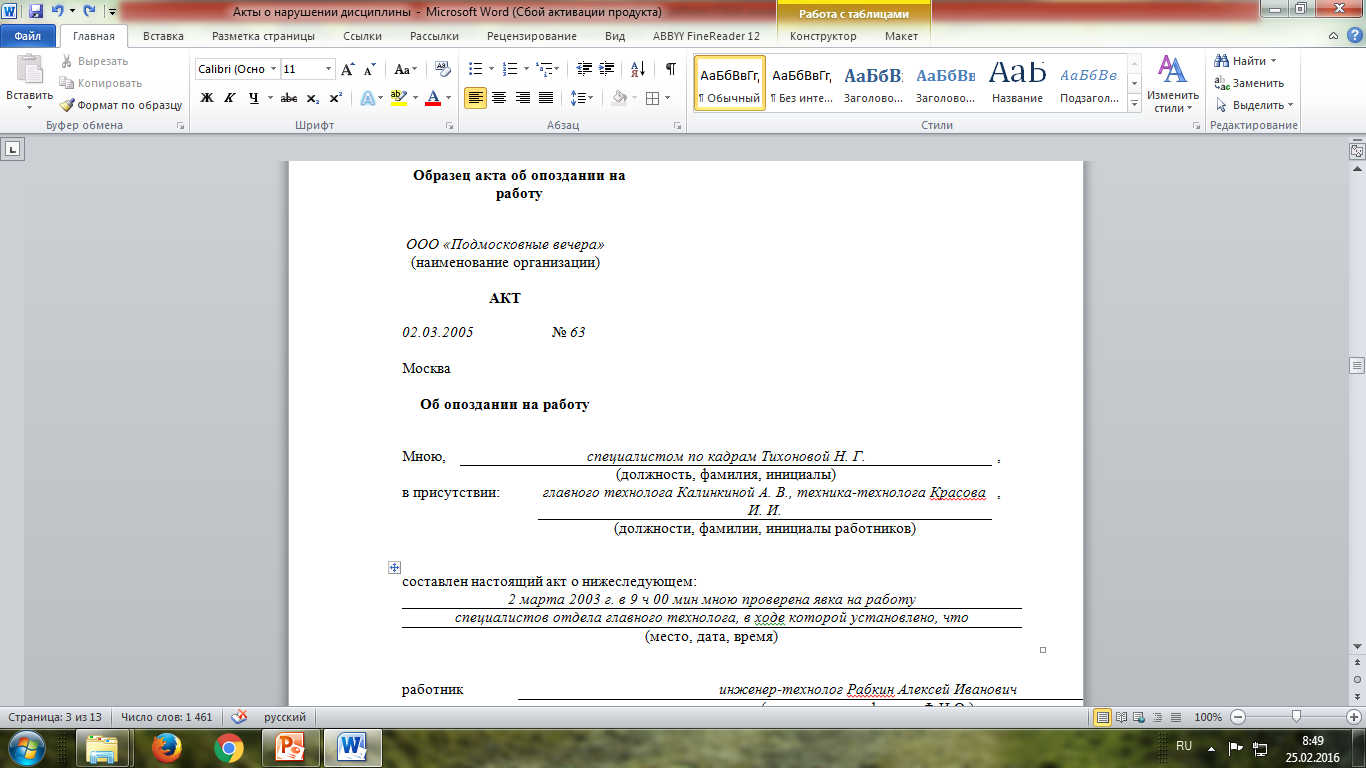 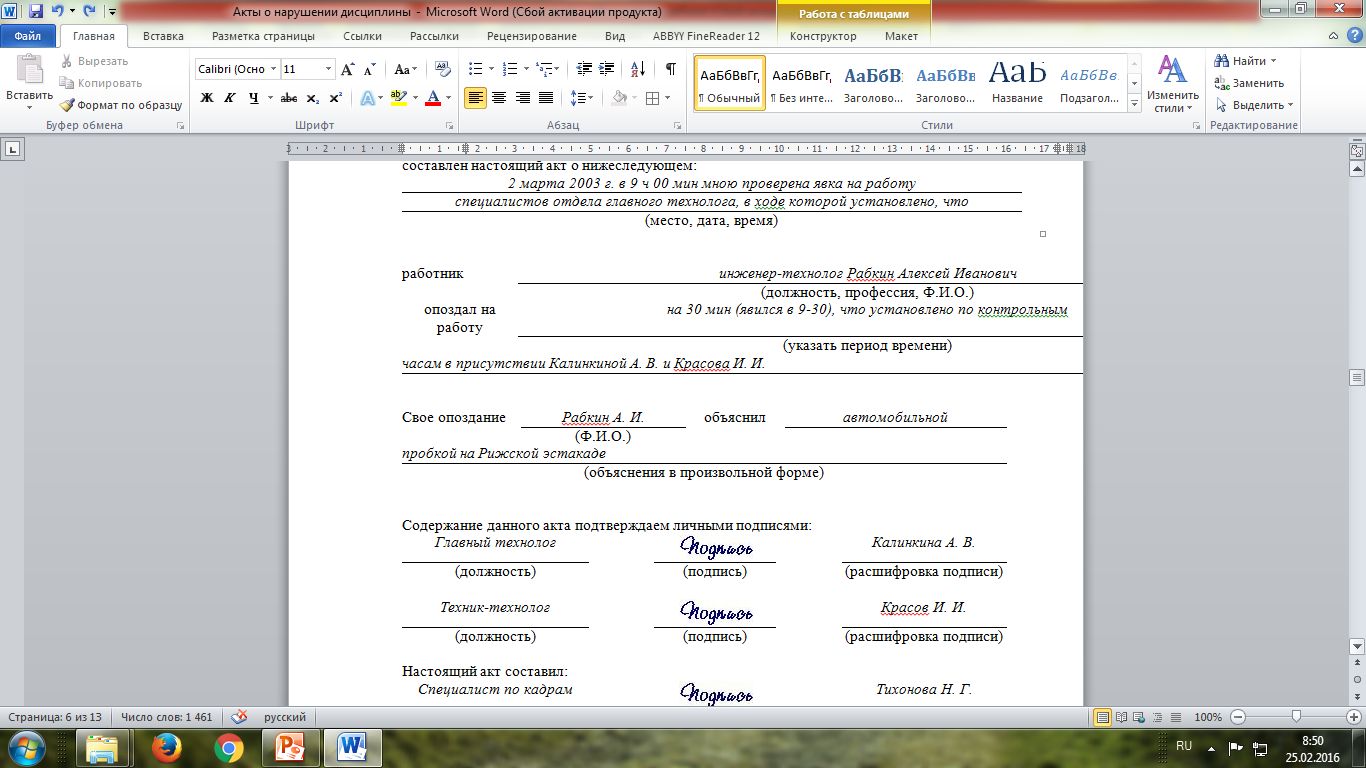 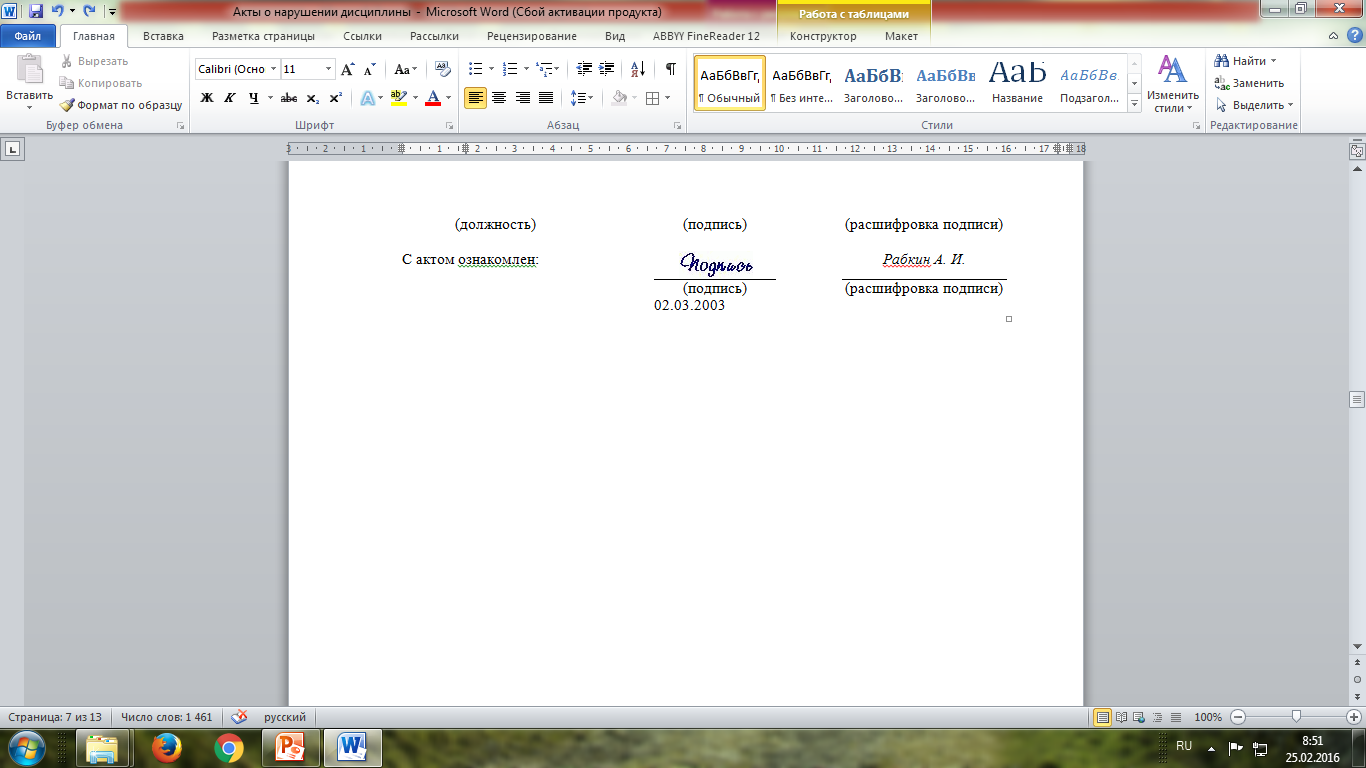 Разновидностью объяснительных записок являются документы, составляемые работниками организации по указанию прямых или вышестоящих руководителей по отношениям, возникающим в процессе производственной и трудовой деятельности. Такие документы составляют при возникновении нештатных ситуаций, нарушениях трудовой и производственной дисциплины, дисциплинарных нарушениях, проступках и др.
В таких ситуациях работодатель обязан затребовать от работника объяснительную записку (ст. 193 ТК РФ) , которая рассматривается трудовым законодательством как форма самозащиты работника.
Пример оформления объяснительной записки
Объяснительная записка такого рода обычно пишется от руки, адресуется руководителю, который ее потребовал. Датой объяснительной записки будет дата ее составления. 
Оформление даты в объяснительной записке крайне важно - дисциплинарное взыскание может применяться к работнику не позднее одного месяца со дня обнаружения дисциплинарного проступка, не считая времени болезни работника или пребывания его в отпуске. Текст объяснительной записки должен содержать описание фактов, послуживших поводом к ее написанию, и аргументы, объясняющие происшествие, смягчающие проступок работника или подтверждающие какие-то факты.
Требование краткости и четкости текста распространяется и на объяснительные записки. При оформлении подписи указывается должность, личная подпись, инициалы и фамилия
Виды объяснительных записок
По содержанию объяснительные записки делятся на две группы:

сопровождающие основной документ;
поясняющие содержание отдельных положений основного документа.
8. Домашнее задание:
- составить тестовые задания
 (3 шт.)
- составить ситуационную задачу
- подготовить сообщение на тему: «Методы обеспечения трудовой дисциплины»
9.  Рефлексия